Chapter 13- Resource allocation and negotiation problems 

Decision Analysis for Management Judgment
Goodwin e Wright (2004)
Resource allocation and negotiation problems
In this chapter we will consider how decision analysis models can be applied to 2 types of problems which usually involve groups of decision makers.

Problems where a limited resources has to be allocated between a number of alternatives uses. i.e: resources for advertise

Common dilemma: Decentralize decision x Centralize decision 

The dilemma can be resolved by the managers meeting as a grown and examining the effect of trading off resources between their areas.
An illustrative problem
The problem is related a hypothetical English furniture company. The company is selling its products through 28 large showrooms situated in the whole country. The question is: How the available resources should be allocated between the sales regions, considering they are planning their strategy for the next 5 years?

NORTH: 9 outlets -  30% of sales in the previous year. But the region economy is depressed.

WEST: 3 outlets - Competition with a rival firm.

EAST: 2 outlets - Potential growth area.

SOUTH:  14 outlets -  50% of sales in the previous year. Market was buoyant (dynamic).
The main stages of the analysis
1) Determining the variables, resources and benefits
2) Identify the possible strategies for each region.
3) Assessing the costs and benefits of each strategy.
4) Measure each benefit on a common scale.
5) Comparing the relative importance of the benefits
6) Calculate the costs and benefits for each package and identify the efficient frontier.
 7) Propose a package which appears to achieve the desired objectives within the constraints of the resources available.
8) Identify if there are others package which offer higher benefits for the same costs as the proposed package.
9) Perform sensitivity analysis
Step 1: Determining the variables, resources and benefits
Variables: 4 sales regions 

Resource: money of the company and also to be allocated equipment, production facilities, staff etc.

3 main benefits: 
Profit: to sustain the profitability of the company (in the short term).
Market share: to increase the company’s turnover.
Risk: to minimize the risk associated with any developments
Step 2: Identify the possible strategies for each region
Strategies for each region are organized in the order of the level of resources which would be required.
It is possible identify the combinations of strategies which could be adopted.
The number of packages that were available was 2 x 3 x 3 x 3=54
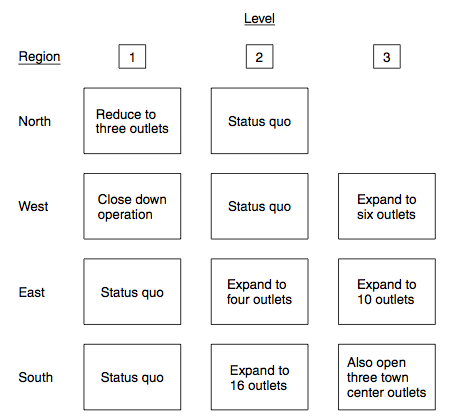 Step 3: Assessing costs and benefits of each strategy
Costs over the next 5 years of carrying out each strategy.

Value scale which ranged from 0 to 100 was used:
       least desirable effect           0        
       most desirable effect          100
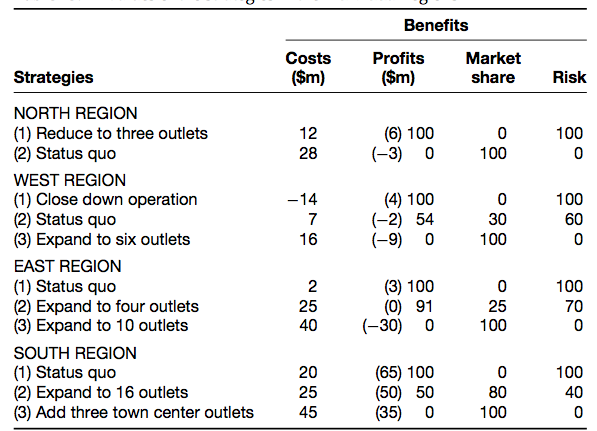 Step 4: Measuring each benefit on a common scale
A movement from 0 to 100 for a particular benefit in one region might be more or less preferred than the same movement in another region.

 i.e: A swing from the worst to the best strategy for market share in west was only seen as half as important as the swing which could be achieved by changing from the worst to the best strategy in the East.
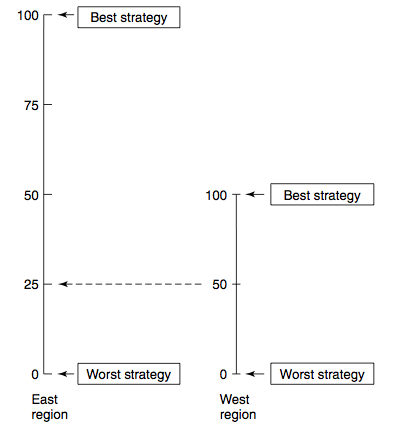 Within criterion weights
PROFIT: the best average profit offered by the different strategies was in East (33 million), so it was allocated the weight of 100. 

MARKET SHARE: They were asked if they could choose to change just one of the strategies in this package, which change would lead to the greatest improvement in the market share:
          East               100 
          
RISK: It was used a similar approach.
Across-criteria weights
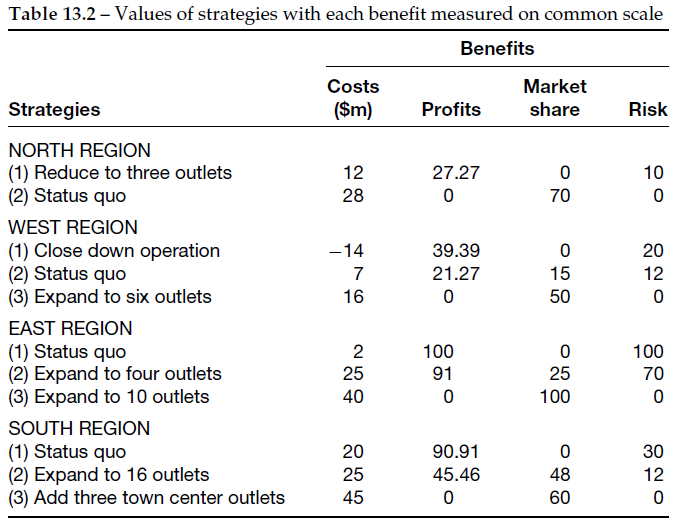 Step 5: Comparing the relative importance of the benefits
Now, the managers have to assess the overall benefit of using a particular package by combining the values for the 3 benefits. Look for the region where there will be the biggest swing.

Swing: Compare the importance of a change from the worst position to the best position on one benefit scale with a similar swing on each of the other benefit value.

To derive the weights the facilitator looked for a region where a benefit had a within-criterion weight of 100.

Now, the group has to imagine those 3 benefit in the worst position (profit -$30million; the poorest prospect for expanding market share; highest risk).

The managers were asked: if they could change just one of these benefits to the best position, which  would they choose?

                                     Market share                 100                
                                     Risk                                 50
                                     Profit                               30
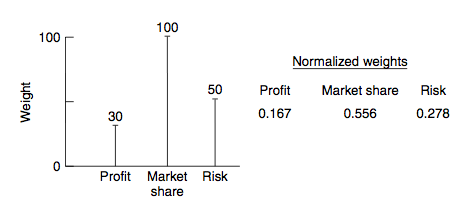 Step 6: Identify the costs and benefits of the packages
The group were asked to propose a package  in order to use the company’s funds better. It was thought around $70-80 million.

They suggested to keep the status quo in every region, except the East (expansion to 4 outlets).

Cost: 80 million

Benefits:   Profit: 203.2 (0 +21.37+91+90.91)
                   Market share: 110
                   Risk:112

 Value of benefits= 0,167 * (value for profit) + 0,556 * (value for market share) + 0,278 * (value for risk) = 126,2
Step 6: Identify the costs and benefits of the packages
Least beneficial package = 87,49
Most beneficial package = 159,9

 Values were rescaled:
Step 6: Identify the costs and benefits of the packages
The proposed package P did not lie on the efficient frontier.

The EQUITY package highlights 2 alternative packages:

B: best level of benefits for a cost which is close to the proposed.
C: same level of benefits as the proposed and cheapest cost.
Step 6: Identify the costs and benefits of the packages
The managers were interested in package B:

Cost: 71 million (less than proposed) 
Benefit value: 84,7 (higher than proposed)

North: maintain the status quo
West: expand to six outlets
East: maintain the status quo
South: expand to 16 outlets
Step 6: Identify the costs and benefits of the packages
(a) and (b): the “middle” strategy will never be recommended by the computer. 
This means that in the East the choice is between the status quo and expansion to 10 outlets, but it would cost a lot.
It can also be seen that the opening of 3 town center sites in the South lead to a loss of benefits.
Negotiation models
Negotiation can include 2 or more parties

Several different interest groups.

Just one issue must to be resolved or several issues

Time constraint or not.

Possibility of third-party intervention.

Behavior of the participants
A illustrative problem
The management of a hypothetical company were engaged in negotiations with a trade union.

The union had put forward a package in which  it demanded: 
 15% pay rise
3 days holiday per year
Reinstatement of a group of workers who were fired.
Management and union value functions and weights
For the manager team a swing from 15% award to 3% award was seen as the most important.
A move from granting 3 days’ holiday to no days was only 50% as important as this.
Workers reinstatement is 10% important.
The weights for the union also were elicited and normalized.
Calculation for values
Management and union values for all possible deals
Agreement
Agreement: X- Its involved a 7% pay rise but only one day’s extra holiday per day and the staff who had been fired would still be reinstated.

The deal have a value of 77,4 for managers and 77,9 for the union.
Exercise
A retail chain would like to purchase a playing field from Bellton council and build a new supermarket on the site. 

Issues: (i) the price, (ii) whether the supermarket will build a new community center to compensate the local people for the loss of the playing field and (iii) the extent to which the retailer will landscape the area around the supermarket when the construction is complete 

Values that the retailer and the council attach to possible land prices that might be agreed
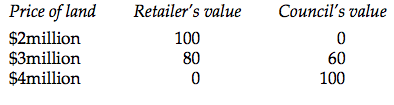 Details of deals
Details of deals
Levels of landscaping
Values attached  to the possible levels of landscaping are shown below.
Swing weights for issues
Details of the swing weights that the two parties attach to the three issues are shown better.
Exercise
The following tentative deal has been reached. The land will be sold by the council for $2 million and a community center will be built, but there will be no landscaping of the site. 

Assuming that, for both parties, the issues are mutually preference independent, verify that the values of the tentative deal to the retailer and the council are 62.50 and 36.96, respectively (using normalized weights).